1 John 2:3-6
3 And by this we know that we have come to know him, if we keep his commandments. 4 Whoever says “I know him” but does not keep his commandments is a liar, and the truth is not in him, 5 but whoever keeps his word, in him truly the love of God is perfected. By this we may know that we are in him: 6 whoever says he abides in him ought to walk in the same way in which he walked.
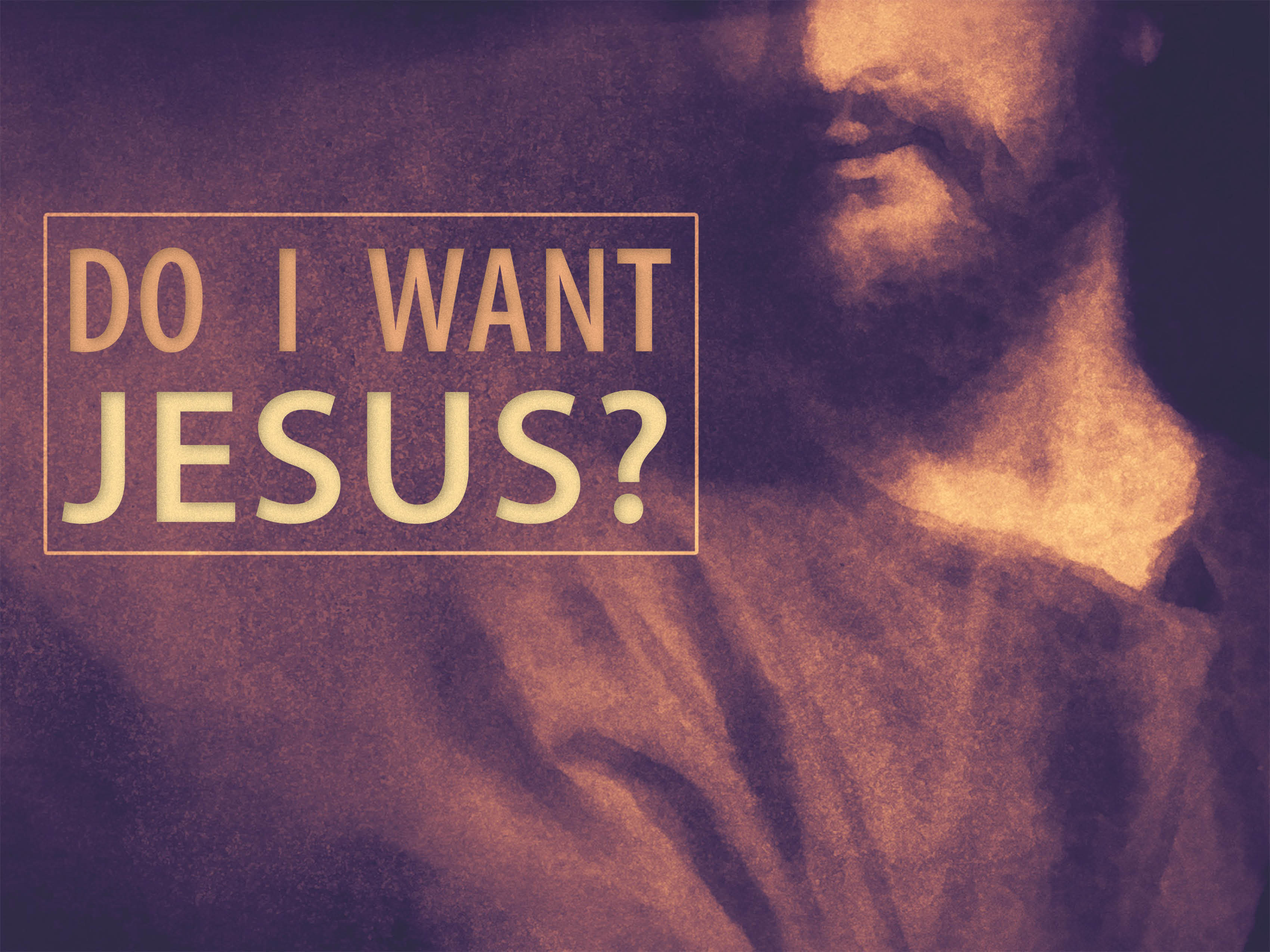 Jesus used the Scriptures as Authority
John 10:34-35
2 Peter 1:20-21
Jesus understood the Scriptures Governed His Life
Matthew 4:3–4
Jesus understood the Scriptures unite us when we disagree
Matthew 19:3
Jesus understood the Scriptures could be misused
Matthew 4:5-6
Jesus understood the Scriptures provides authority for what we do
Matthew 12:1-3
Matthew 4:8-11
How did Jesus use Scripture?
Jesus used direct statements
Jesus used examples
Jesus used necessary inference
Jesus used Scripture to refute those in error
Matthew 15:1-9
Have the right motive